CSE 486/586 Distributed SystemsByzantine Fault Tolerance
Steve Ko
Computer Sciences and Engineering
University at Buffalo
Recap
Digital certificates
Binds a public key to its owner
Establishes a chain of trust
TLS
Provides an application-transparent way of secure communication
Uses digital certificates to verify the origin identity
Authentication
Needham-Schroeder & Kerberos
2
Byzantine Fault Tolerance
Fault categories
Benign: failures we’ve been talking about
Byzantine: arbitrary failures
Benign
Fail-stop & crash: process halted
Omission: msg loss, send-omission, receive-omission
All entities still follow the protocol
Byzantine
A broader category than benign failures
Process or channel exhibits arbitrary behavior.
May deviate from the protocol
Processes can crash, messages can be lost, etc.
Can be malicious (attacks, software bugs, etc.)
3
Byzantine Fault Tolerance
Result: with f faulty nodes, we need 3f + 1 nodes to tolerate their Byzantine behavior.
Fundamental limitation
Today’s goal is to understand this limitation.
How about Paxos (that tolerates benign failures)?
With f faulty nodes, we need 2f + 1.
Having f faulty nodes means that as long as f + 1 nodes are reachable, Paxos can guarantee an agreement.
This is the known lower bound for consensus with non-Byzantine failures.
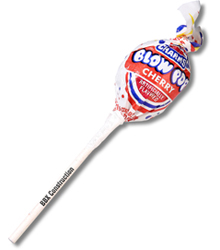 4
“Byzantine”
Leslie Lamport (again!) defined the problem & presented the result.
“I have long felt that, because it was posed as a cute problem about philosophers seated around a table, Dijkstra's dining philosopher's problem received much more attention than it deserves.”
“At the time, Albania was a completely closed society, and I felt it unlikely that there would be any Albanians around to object, so the original title of this paper was The Albanian Generals Problem.”
“…The obviously more appropriate Byzantine generals then occurred to me.”
5
Introducing the Byzantine Generals
Imagine several divisions of the Byzantine army camped outside of a city
Each division has a general.
The generals can only communicate by a messenger.
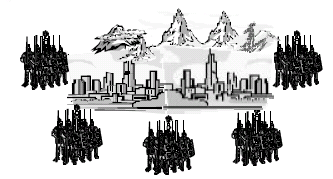 6
Introducing the Byzantine Generals
They must decide on a common plan of action.
What is this problem?
But, some of the generals can be traitors.
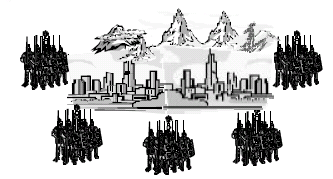 Attack
Attack/Retreat
Attack
Retreat
Attack/Retreat
7
Requirements
All loyal generals decide upon the same plan of action (e.g., attack or retreat).

A small number of traitors cannot confuse the loyal generals nor cause the loyal generals to adopt a bad plan.

There has to be a way to communicate one’s opinion to others correctly.
8
The Byzantine Generals Problem
The problem boils down to how a single general sends the general’s own value to the others.
Thus, we can simplify it in terms of a single commanding general sending an order to lieutenant generals.
Byzantine Generals Problem: a commanding general must send an order to n-1 lieutenant generals such that
All loyal lieutenants obey the same order.
If the commanding general is loyal, then every loyal lieutenant obeys the order the commanding general sends.
We’ll try a simple strategy and see if it works.
All-to-all communication: every general sends the opinion & repeatedly sends others’ opinions for reliability.
Majority: the final decision is the decision of the majority
Similar to reliable multicast
9
Question
Can three generals agree on the plan of action?
One commander
Two lieutenants
One of them can be a traitor.
Want no confusion, no bad plan, but a good plan.
This means that we have 2f + 1 nodes.
Again, this is the known lower bound for consensus with non-Byzantine nodes.
Protocols like Paxos provides the consensus guarantee.
The question is if we can still have this same minimum nodes to reach consensus with Byzantine nodes.
10
Question
Protocol
Commander sends out an order (“attack”/“retreat”).
Lieutenants relay the order to each other for reliability (to tolerate message losses).
Lieutenants follow the order of the commander.
If the commander is the traitor, we elect a new commander.
If one of the lieutenants is the traitor, we follow the commander.
We want no confusion.
Can you come up with some scenarios where this protocol doesn’t work?
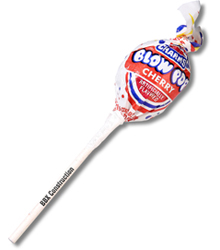 11
Understanding the Problem
Commander
(Traitor)
“attack”
“retreat”
Lieutenant 1
Lieutenant 2
“he said ‘retreat’”
12
[Speaker Notes: Who’s the traitor? Is the lieutenant 2 lying or the commander lying? Can the lieutenant 1 tell so that it detects who’s lying?]
Understanding the Problem
Commander
“attack”
“attack”
Lieutenant 1
Lieutenant 2
(Traitor)
“he said ‘retreat’”
13
[Speaker Notes: Who’s the traitor? Is the lieutenant 2 lying or the commander lying? Can the lieutenant 1 tell so that it detects who’s lying?]
Understanding the Problem
One traitor makes it impossible with three generals.
Comparison to non-Byzantine failures (e.g., Paxos)
With non-Byzantine failures, f nodes can fail (or disappear) from the system, but they don’t lie.
E.g., Paxos works with 2f + 1 nodes when f nodes are faulty (i.e., f + 1 nodes are reachable).
In the Byzantine generals problem, these f nodes might be alive and malicious.
Failures are not any more about reachability.
Even if some nodes are reachable, they might be lying.
Additional concern: Is this true?
In general, you need 3f + 1 nodes to tolerate f faulty nodes in the Byzantine generals problem.
Why?
14
CSE 486/586 Administrivia
PA4 due Friday next week
Final: 5/15 (Friday), 11:45am – 2:45pm
NSC 201
Everything
No restroom use (this quickly becomes chaotic)
15
Intuition for the Result
Problem
What is the minimum number of nodes do we need to communicate to reach consensus in the presence of Byzantine (malicious) nodes?
Phrased differently, how many minimum votes or replies do we need from different nodes?
We’re not talking about a protocol that makes consensus possible, but rather the minimum bound.
For the sake of discussion, assume this setting:
You’re interacting with replicated state machines, e.g., you’re using a website that has multiple servers.
You send a request, all servers reply back. Some servers might be controlled by an attacker.
Based on the replies, you determine the actual result (e.g., yes/no).
16
Intuition for the Result
With non-Byzantine failures
Up to f nodes can be unreachable, meaning, if there is n nodes, you might only get n – f votes.
This means that just with n – f votes, you should be able to make a decision on consensus.
If we set n == 2f + 1, we can do just that, e.g., Paxos.
With Byzantine failures
One extreme: Up to f nodes can be unreachable (if all exhibit non-Byzantine failures), meaning, if there is n nodes, you might only get n – f votes, i.e., you should be able to make a decision on consensus with just n – f votes.
Another extreme: Up to f nodes can be lying if all exhibit Byzantine failures, i.e., you should still be able to make a decision on consensus with just n – f votes, even if f votes out of those n – f votes are in fact lies.
What is the minimum n then?
17
[Speaker Notes: With Byzantine failures, the middle ground is any mix of non-Byzantine and Byzantine failures.]
Intuition for the Result
Let’s try n == 2f + 1.
We should be able to reach consensus with n – f votes, i.e., f + 1 votes (due to potential unreachability from last slide).
And, out of f + 1 votes, it’s possible that f votes are in fact lies.
Example
2f + 1 nodes, and outcome by f + 1 votes.
f faulty nodes say no.
f + 1 non-faulty nodes say yes
You get f + 1 votes.
Ideal scenario?
Other possibilities?
n == 2f + 1 does not work.
18
Intuition for the Result
Once again (reminder),
We should be able to reach consensus with n – f votes.
And, out of n – f votes, it’s possible that f votes are lies.
Intuition
If we make sure that n – f votes always contain more votes from honest nodes than Byzantine nodes, we’re safe.
E.g., among n – f server replies, if there are more replies from honest servers, we can determine the correct result.
How can we make sure of this?
We set n == 3f + 1.
We can always obtain n – f, i.e., 2f + 1 votes. Then we have at least f + 1 votes from honest nodes, one more than the number of potential faulty nodes.
19
Summary
Byzantine generals problem
They must decide on a common plan of action.
But, some of the generals can be traitors.
Requirements
All loyal generals decide upon the same plan of action (e.g., attack or retreat).
A small number of traitors cannot cause the loyal generals to adopt a bad plan.
Impossibility results
With three generals, it’s impossible to reach a consensus with one traitor
In general, with less than 3f + 1 nodes, we cannot tolerate f faulty nodes.
20
Acknowledgements
These slides contain material developed and copyrighted by Indranil Gupta (UIUC).
21